Documentation & Whitebook
The PXD is approaching completion, the design is fixed – 
However documentation is lacking or outdated
TDR: ……
Whitebook: is also too old, needs updates and revisions.
     it is also a bit too verbose, with descriptions of obsolete iterations, test setups etc.
Conference proceedings: only short reports, not usable as reference.

For Jennifer it was agreed to edit a new version of the whitebook as deliverable
Deadline: November 2016
This is the first deliverable for Jennifer from the PXD group and has some importance.
Since it is not bound to the actual Belle II schedule, a delay can hardly be excused.
Groups involved in Jennifer: DESY, MPI, Bonn, Siegen, Heidelberg.

We (all of us)  should use this opportunity to produce a new, up to date version of the whitebook:

Introduction into the project (for newcomers or non-Belle II readers)
Reference (should contain all relevant data about the detectir
Template for future publications (we should publish an official (NIM, JINST) paper by 2018.
1
Structure
Given the short time we need to keep the first version rather compact and extend it later

General introduction (overall detector concept, not much details)
	especially for newcomers and non-Belle I readers

B) Reference Section
	Detailed description of components
	 collections of tables, figures etc. Should contain all necessary data for reference

	Performance (summary of relevant results from beam and lab tests
 
	Operation (slow control, calibration, alignment)

	Assembly and Integration (?)
2
git
A git repository has been created: stash.desy.de/projects/B2D/repos/pxd-whitebook

It contains a latex templated of the document and subdirectories with templates of the various sections (but no content yet) 

You can clone it (after setting up a local git repository) with

git clone ssh://git@stash.desy.de:7999/b2d/pxd-whitebook.git

Instructions at: https://www.atlassian.com/git/tutorials/#clone

You need a DESY account to access it!
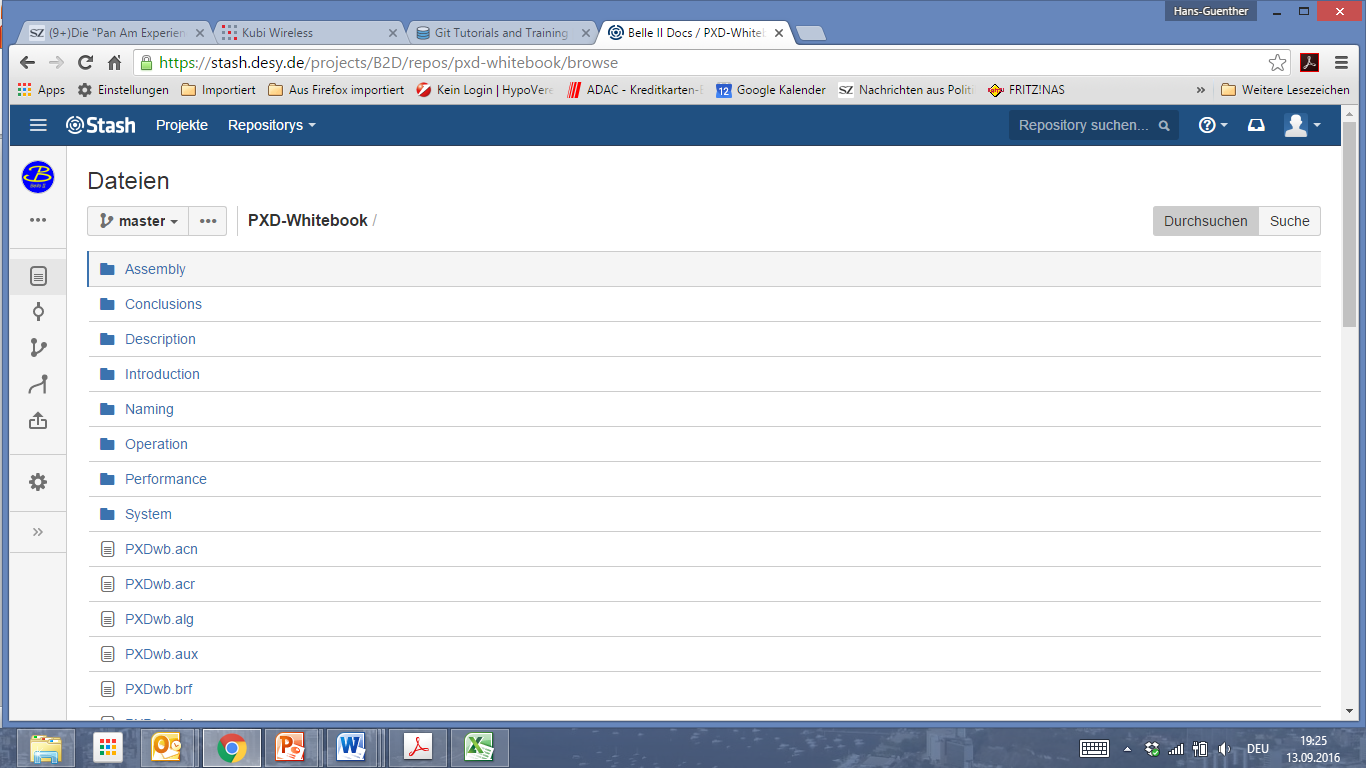 3
Proposed Structure
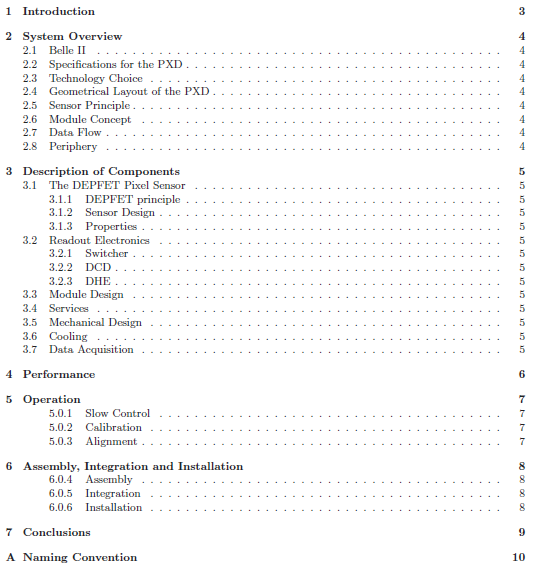 This is of course open to discussion

The latex template contains proposals for authors
4
Proposed Structure
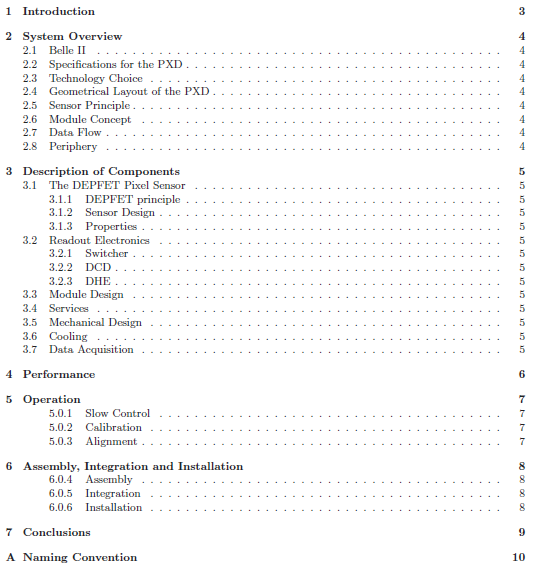 Christian Kiesling, Hans-Günther Moser
This is of course open to discussion

The latex template contains proposals for (main) authors

This is also subject to discussion and availability

Volunteers ?
Rainer Richter
Hans Krüger
Laci Andricek
Stefan Rummel
Christian Kiesling
Hans-Günther Moser
Sören Lange
Carlos Marinas, Benjamin Schwenker
Michael Ritzert & ?
Carsten Niebuhr & ?
Christian Kiesling
5
Summary
Please sign up as author!

Install git!

Organise editorial meetings (first in 2 weeks, then bi-weekly)

Try to converge in December (I think I can delay the delivery date a bit)

Also: as original deliverable it does not need to be complete!

(and: each institution should send me a list of authors)
6